Fluids
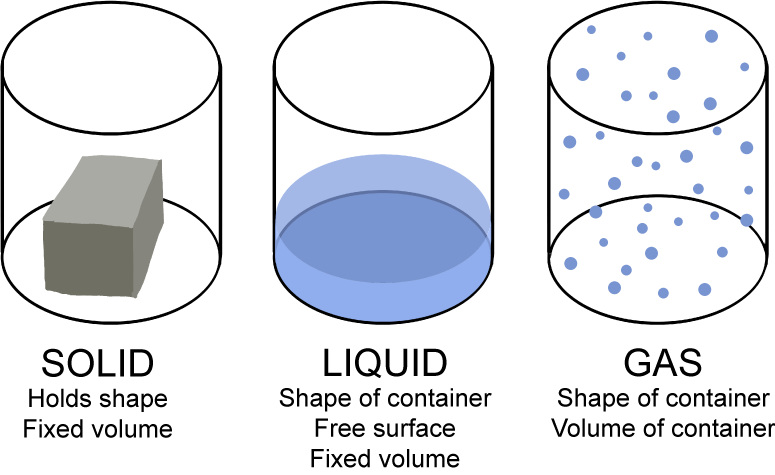 Able to flow, Liquids are more dense, incompressible (?)